Игра  «Разноцветная планета»
Автор: учитель начальных классов
ГУО «Средняя школа №45 г. Могилева»
Лазовская  Оксана  Александровна
Это наша планета-Земля
Тебе нравится, когда наша планета выглядит  вот  так?
Или  вот  так?
Мы сами делаем её такой…
На земле исчезают цветы,
С каждым годом заметнее  это.
Меньше радости и красоты
Оставляет нам каждое лето. 
Откровенье цветов луговых
Нам понятно было едва ли.
Беззаботно топтали мы их
И безумно, безжалостно рвали.
Мы  часто  губим  природу, не ценим те богатства, которые она нам даёт, загрязняем нашу планету. А ведь она - прекрасная, единственная  такая в  Солнечной системе.
Она в наших руках!Давайте будем  её любить и беречь!
7 цветов радуги, 7 цветов радости!Давай с тобой поиграем в игру и украсим нашу планету разными  цветами! Выбирай правильные варианты ответов  и  получай цветок.
фиолетовый
При смешивании каких двух цветов получается фиолетовый цвет?
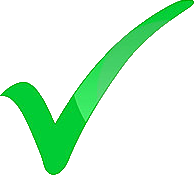 синий и красный
красный и черный
синий и желтый
Назовите цветок фиолетового цвета, который распускается в апреле.
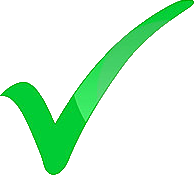 фиалка
гладиолус
астра
В мультфильме, где звучит песня «Я на солнышке лежу…» у этого героя были солнцезащитные очки фиолетового цвета. Назовите его …
львёнок
носорог
черепаха
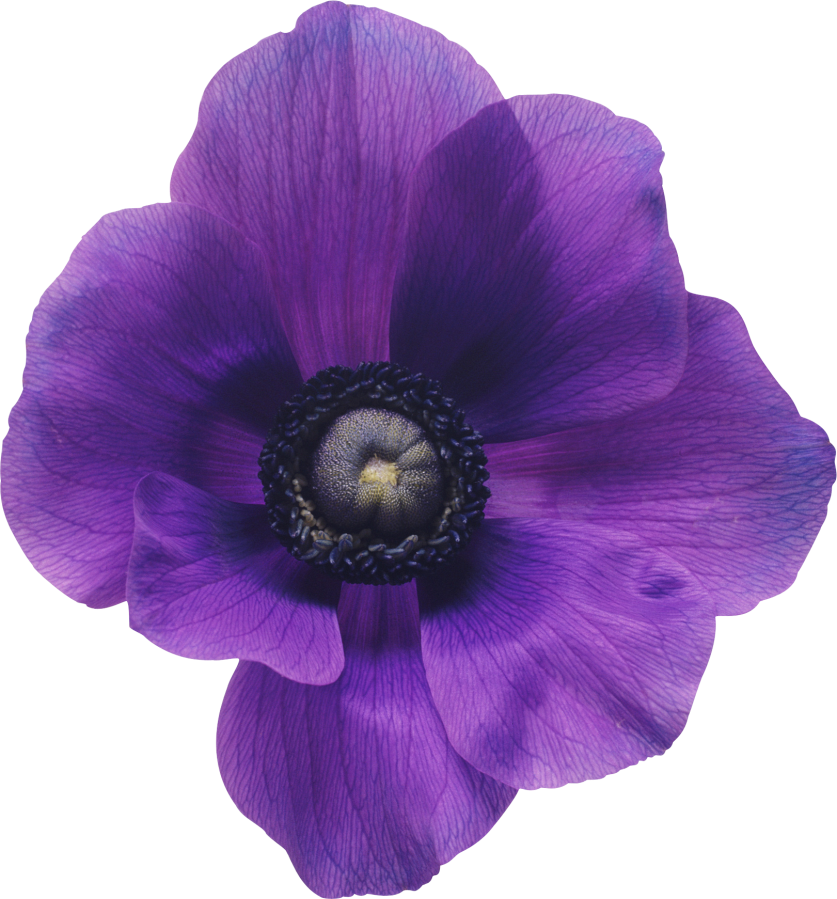 синий
Как по-другому называют синих китов?
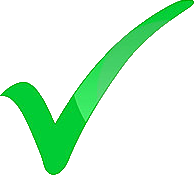 синеглазки
синехвостки
полосатики
Эти лампы излучают синий свет. Их включают для дезинфекции помещений, используют в медицине для проведения процедур. Что излучают эти лампы?
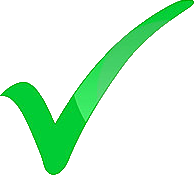 неон
ультрафиолет
кальций
Если нажать на  шляпку этого гриба, он становится синим. Назовите его…
подберёзовик
моховик
подосиновик
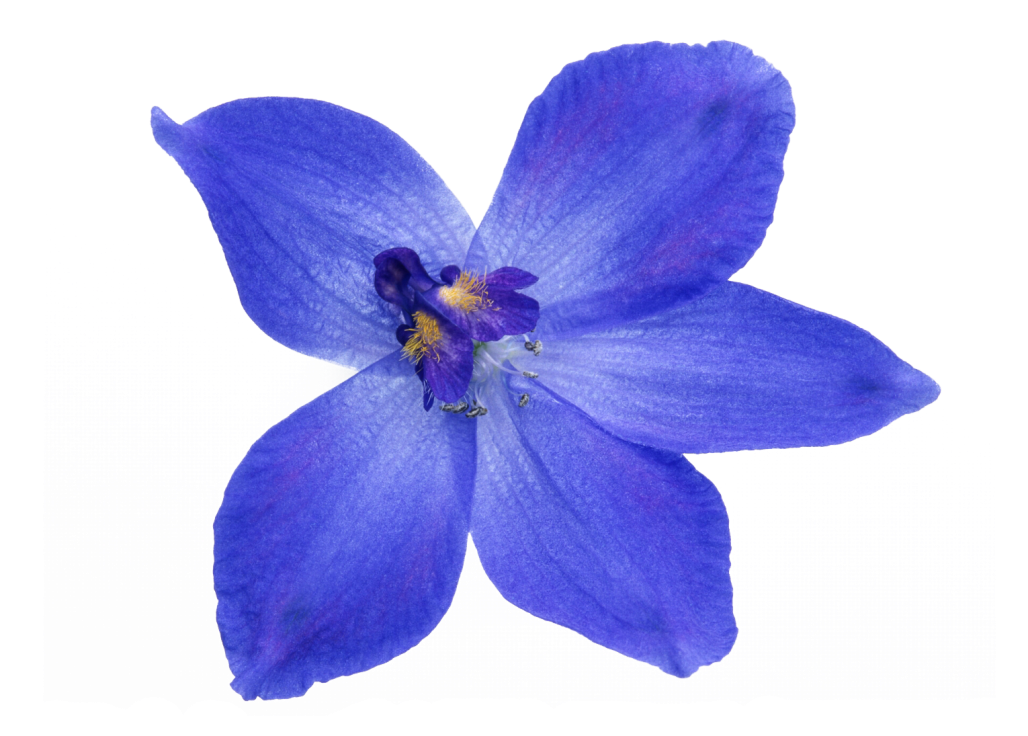 голубой
Как ещё называют  Беларусь?
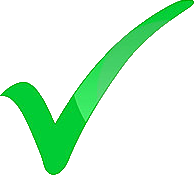 край голубых озёр
край голубых прудов
край голубых родников
В каком мультфильме звучит песня «Голубой вагон»?
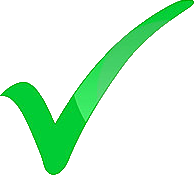 «Паровозик из Ромашково»
«Трое из Простоквашино»
«Крокодил Гена и его друзья»
Какого цвета глаз не бывает?
карие
алые
голубые
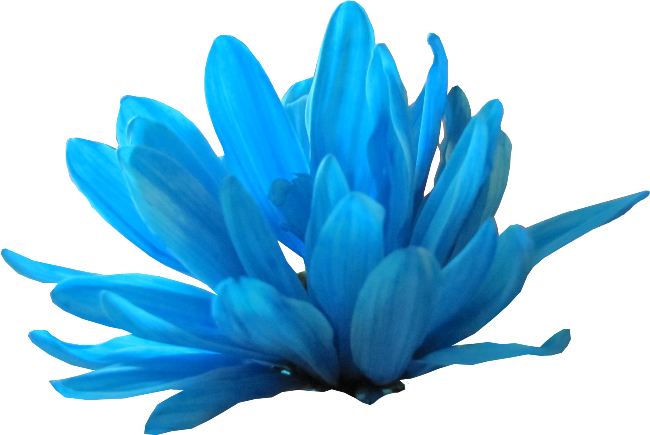 зелёный
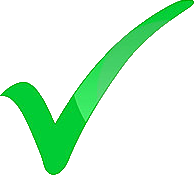 Южное дерево даёт плоды в виде зеленоватых  съедобных орешков. Какие?
кокос
финик
фисташка
«У лукоморья дуб зелёный…» Кто автор этих строк?
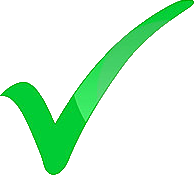 А.С.Пушкин
М.Ю.Лермонтов
С.А.Есенин
Какое из этих животных не бывает зелёным?
крокодил
попугай
кенгуру
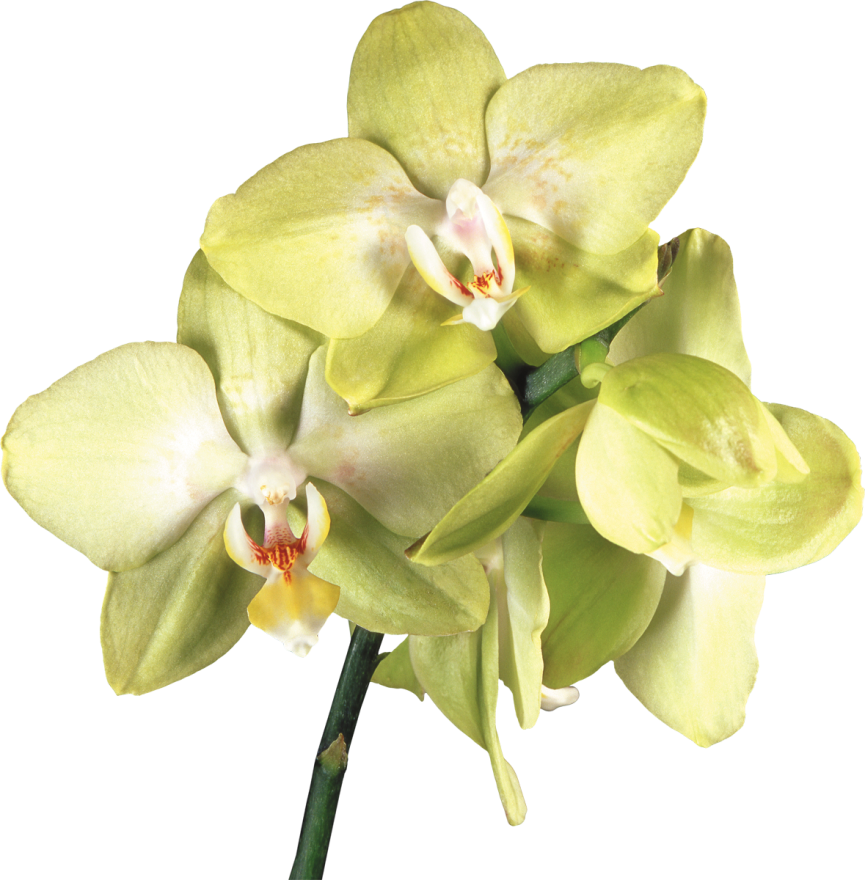 жёлтый
Какой  жёлтый цветок цветёт два раза в году - ранней весной и повторно осенью?
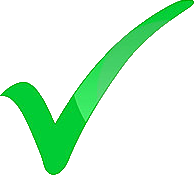 ландыш
подснежник
одуванчик
Кто такие «желторотики»?
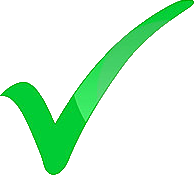 взрослые птицы
новорождённые птенцы
птенцы кукушки
Это растение с плодами жёлтого цвета достигает в высоту 15 метров. Назовите его.
алыча
банан
лимон
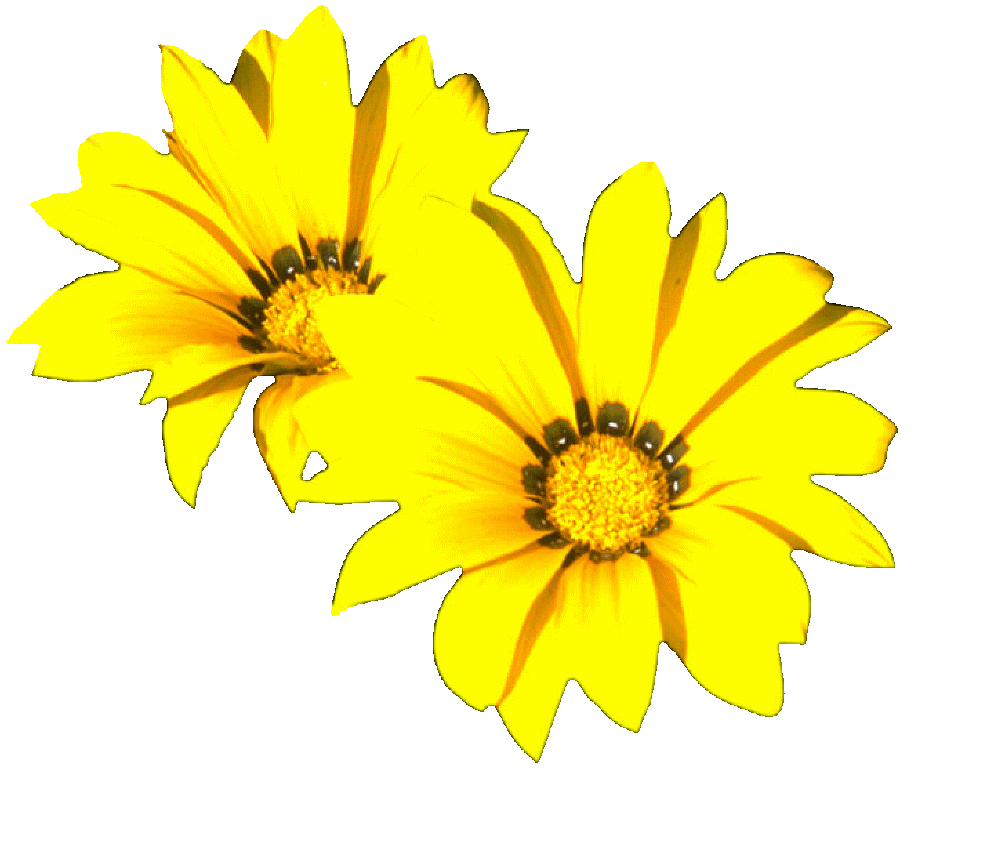 оранжевый
Какой фрукт в переводе с английского звучит как «оранжевый»?
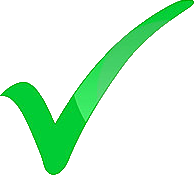 апельсин
хурма
манго
Как  по-другому  можно назвать оранжевый цвет?
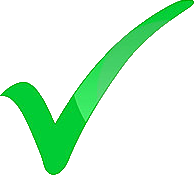 алый
пунцовый
рыжий
Какой цветок бывает оранжевого цвета?
василёк
астра
подснежник
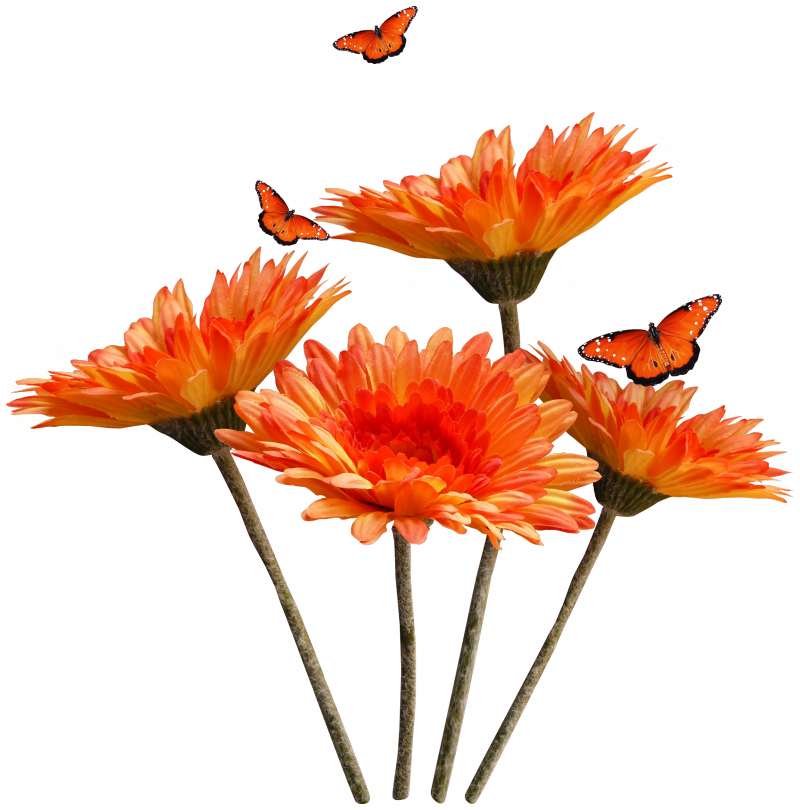 красный
Кто является автором сказки «Красная шапочка»?
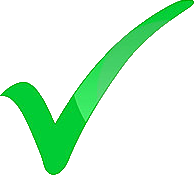 Шарль Перро
Братья Гримм
Ганс Христиан Андерсен
У какой птицы на голове как будто красная шапочка?
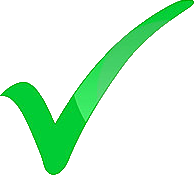 у  снегиря
у  дятла
у  синицы
Какую планету  называют «красной»?
Марс
Юпитер
Сатурн
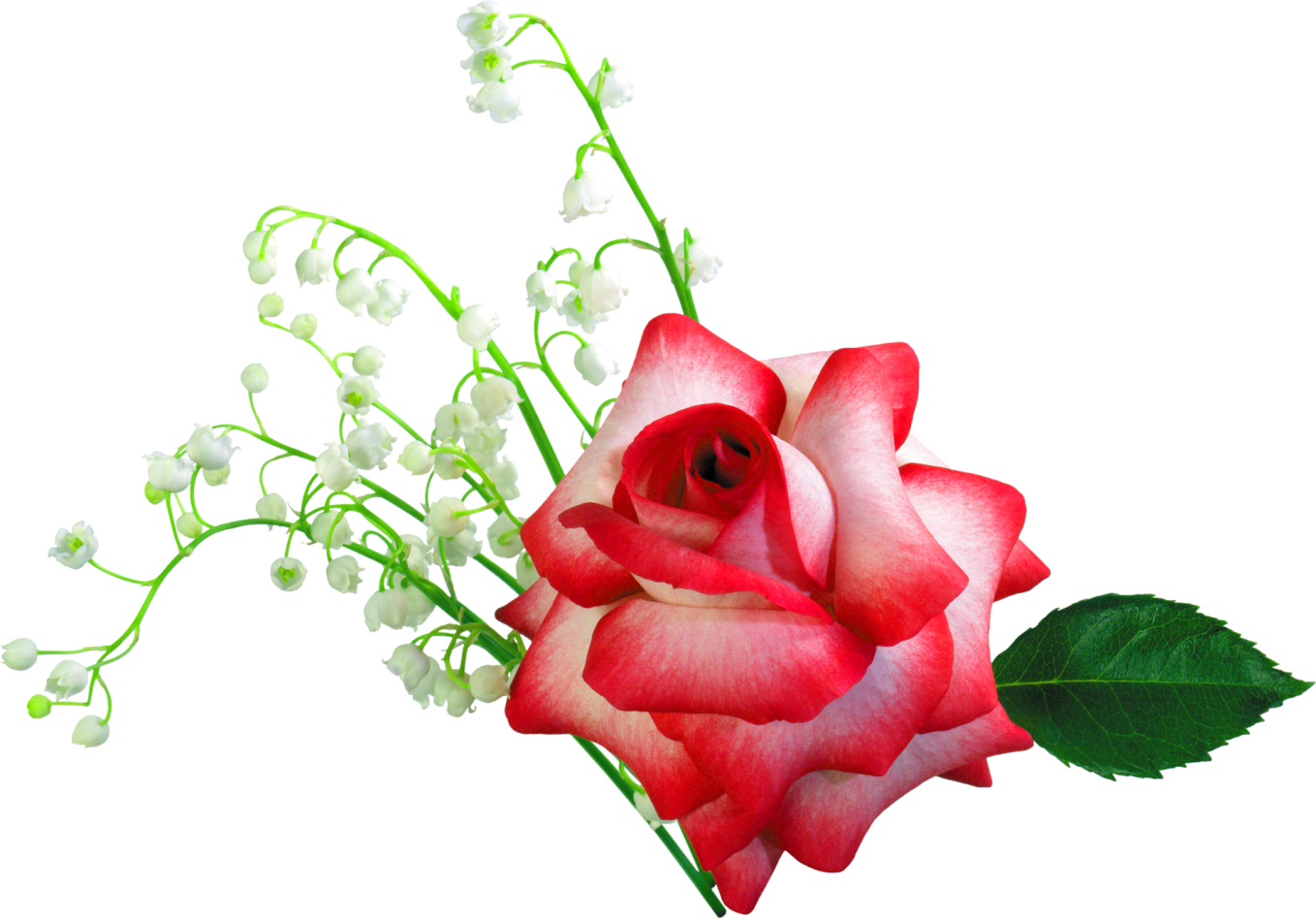 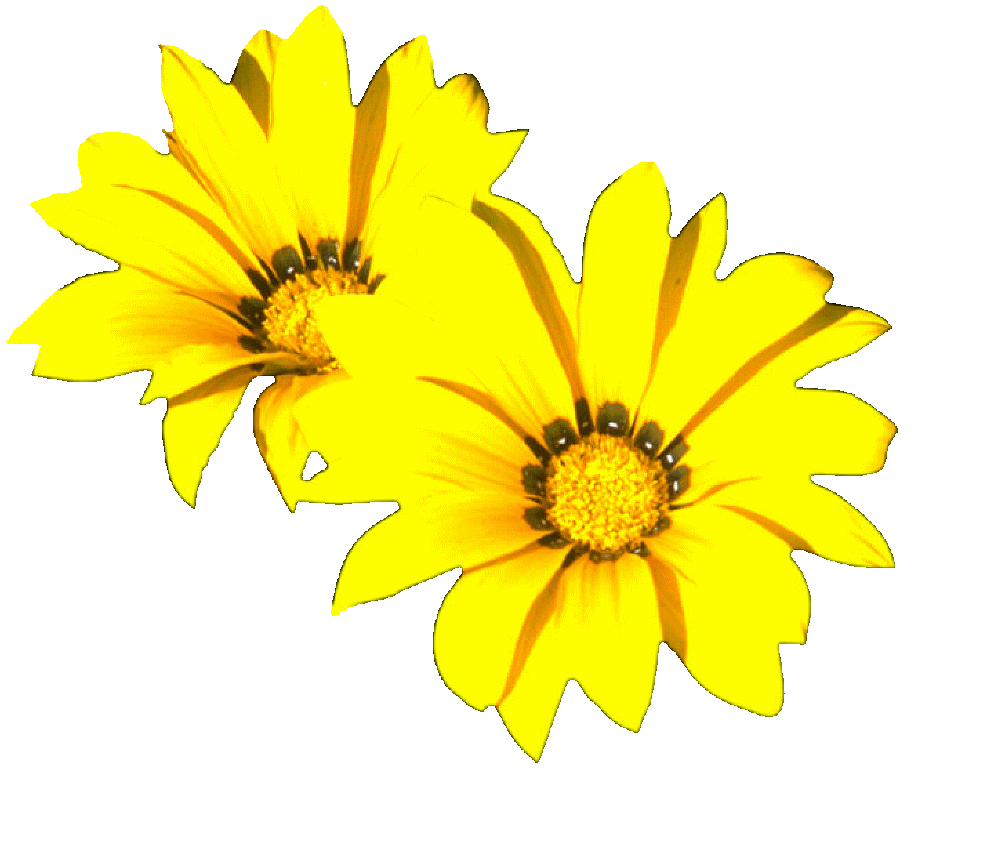 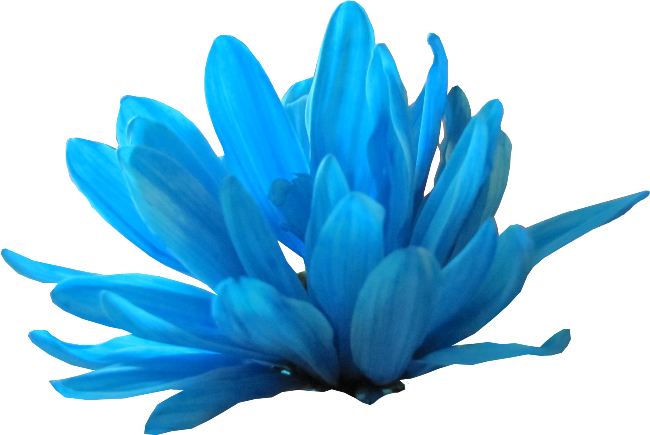 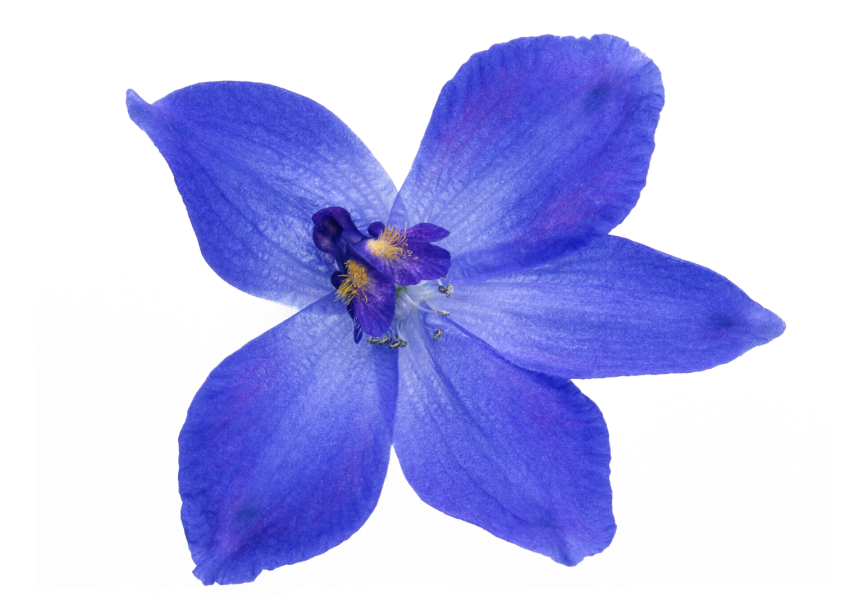 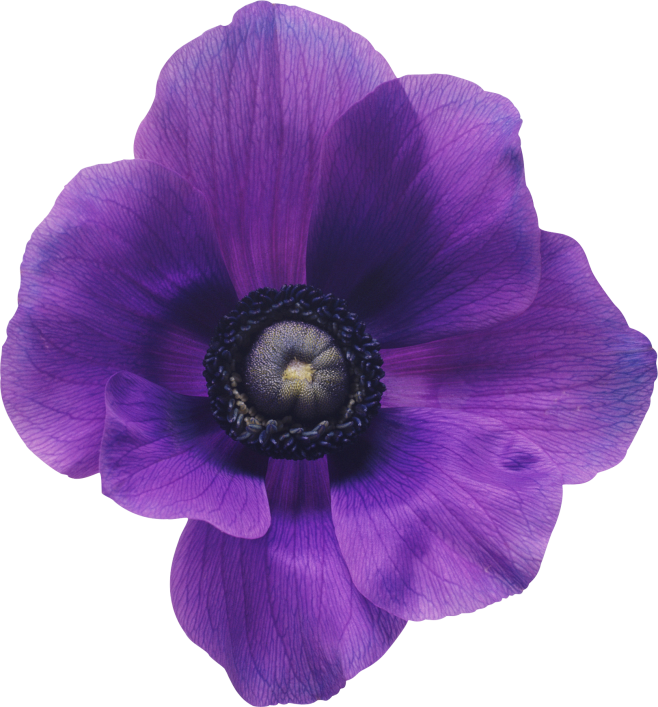 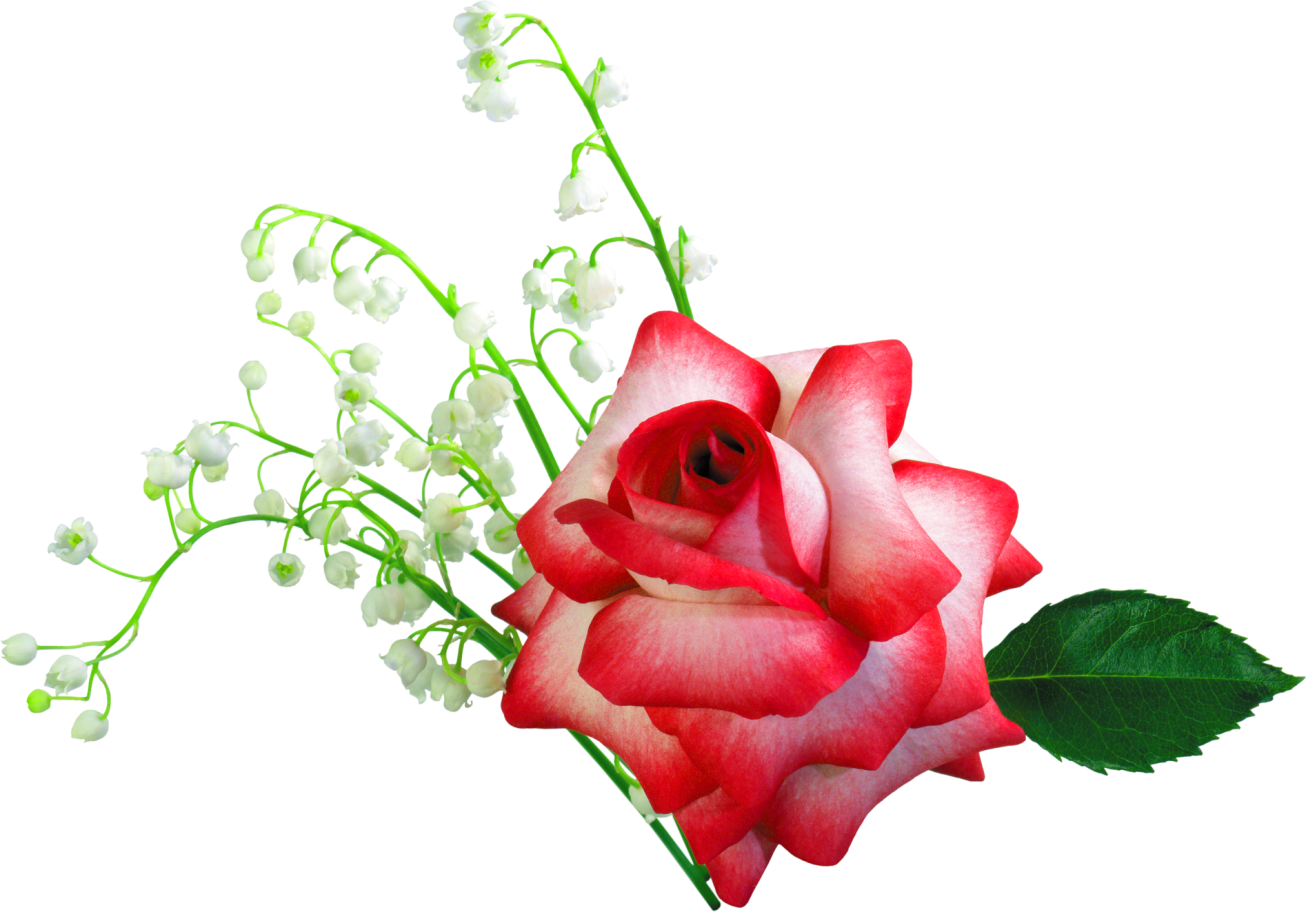 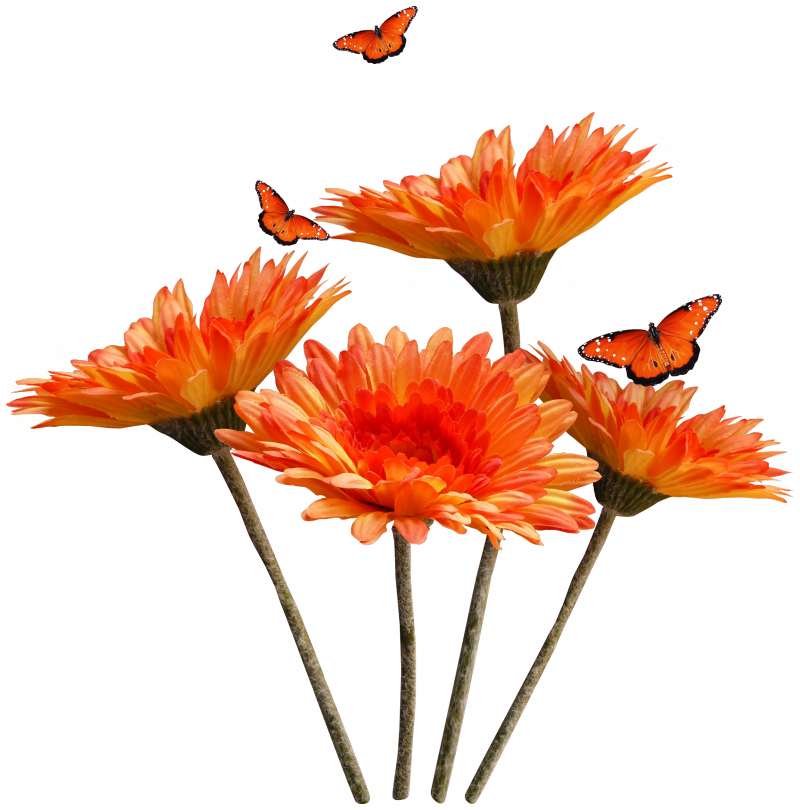 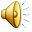 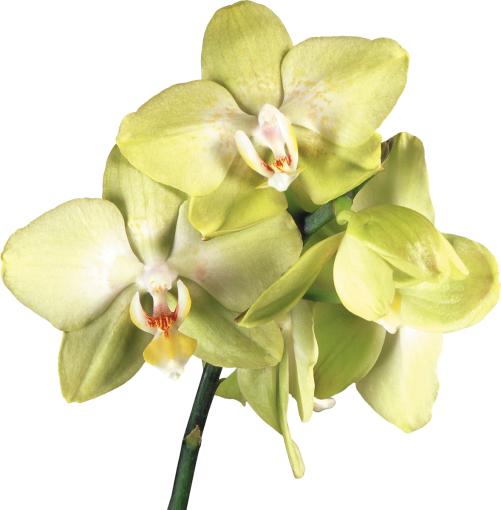 Есть одна планета-сад
 В этом космосе холодном.
 Только здесь леса шумят,
 Птиц скликая перелётных,
 Лишь на ней одной цветут,
 Ландыши в траве зелёной,
 И стрекозы только тут
 В речку смотрят удивлённо.
 Береги свою планету –
 Ведь другой, похожей, нету!
https://ru.wikipedia.org
http://kopilkaurokov.ru/klassnomuRukovoditeliu/meropriyatia/klassnyichastieatralizatsiiasokhranimzielionuiuplanietu
http://net-edu.ru/node/13135
http://infourok.ru/klassniy-chas-sohranim-planetu-926822.html
https://yandex.ru/images/search